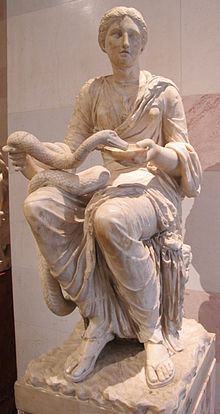 Hygieia
Goddess of good health, cleanliness, and sanitation
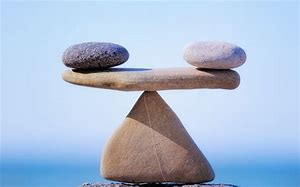 balance of the whole
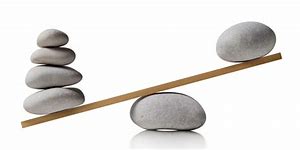 31 Jesus answered and said to them,                                “Those who are well have no need of a physician, but those who are sick. 32 I have not come to call the righteous, but sinners, to repentance.”
														Luke 5:31-32
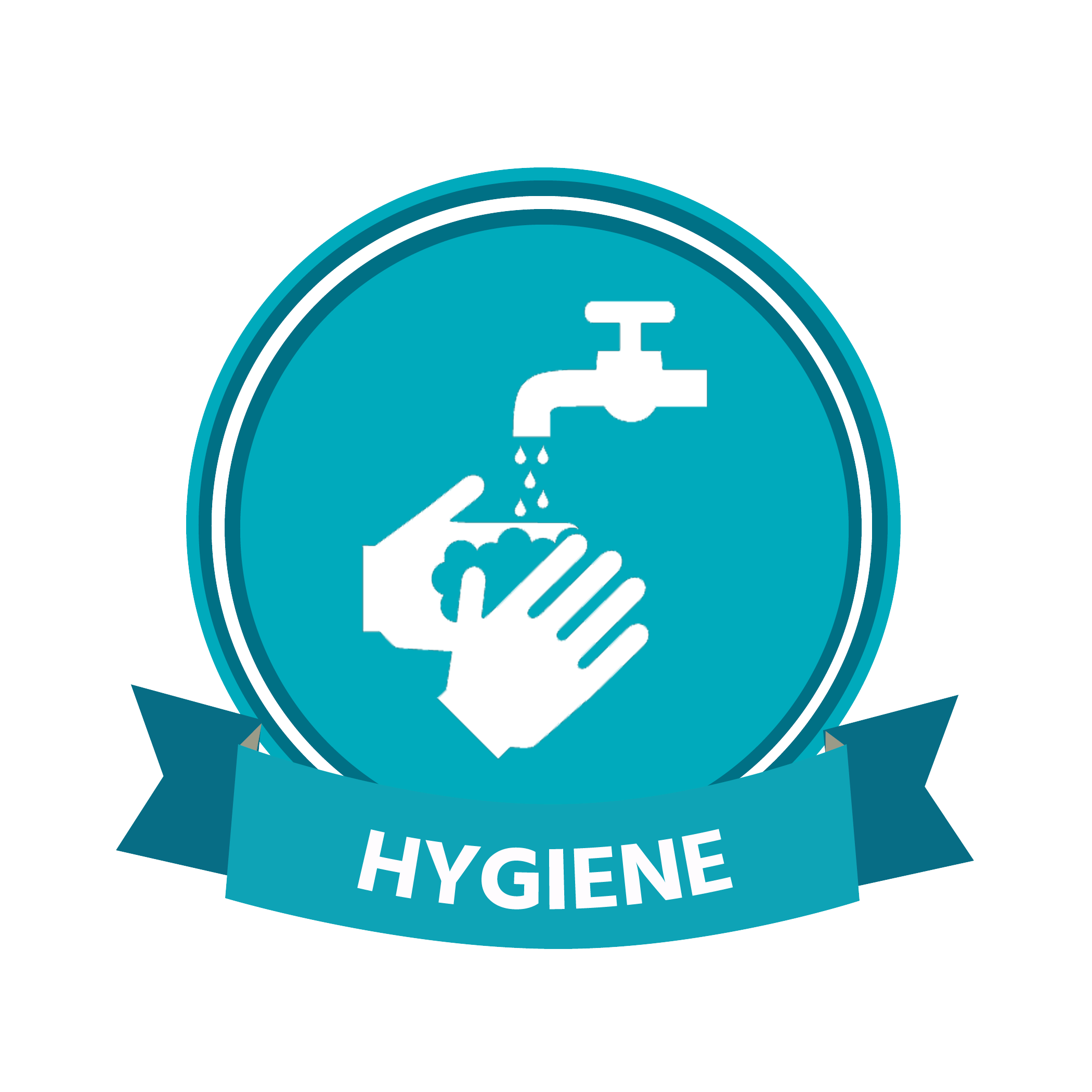 25 “Now his older son was in the field. And as he came and drew near to the house, he heard music and dancing. 26 So he called one of the servants and asked what these things meant. 27 And he said to him, ‘Your brother has come, and because he has received him safe and sound, your father has killed the fatted calf.’																										Luke 15:25-27
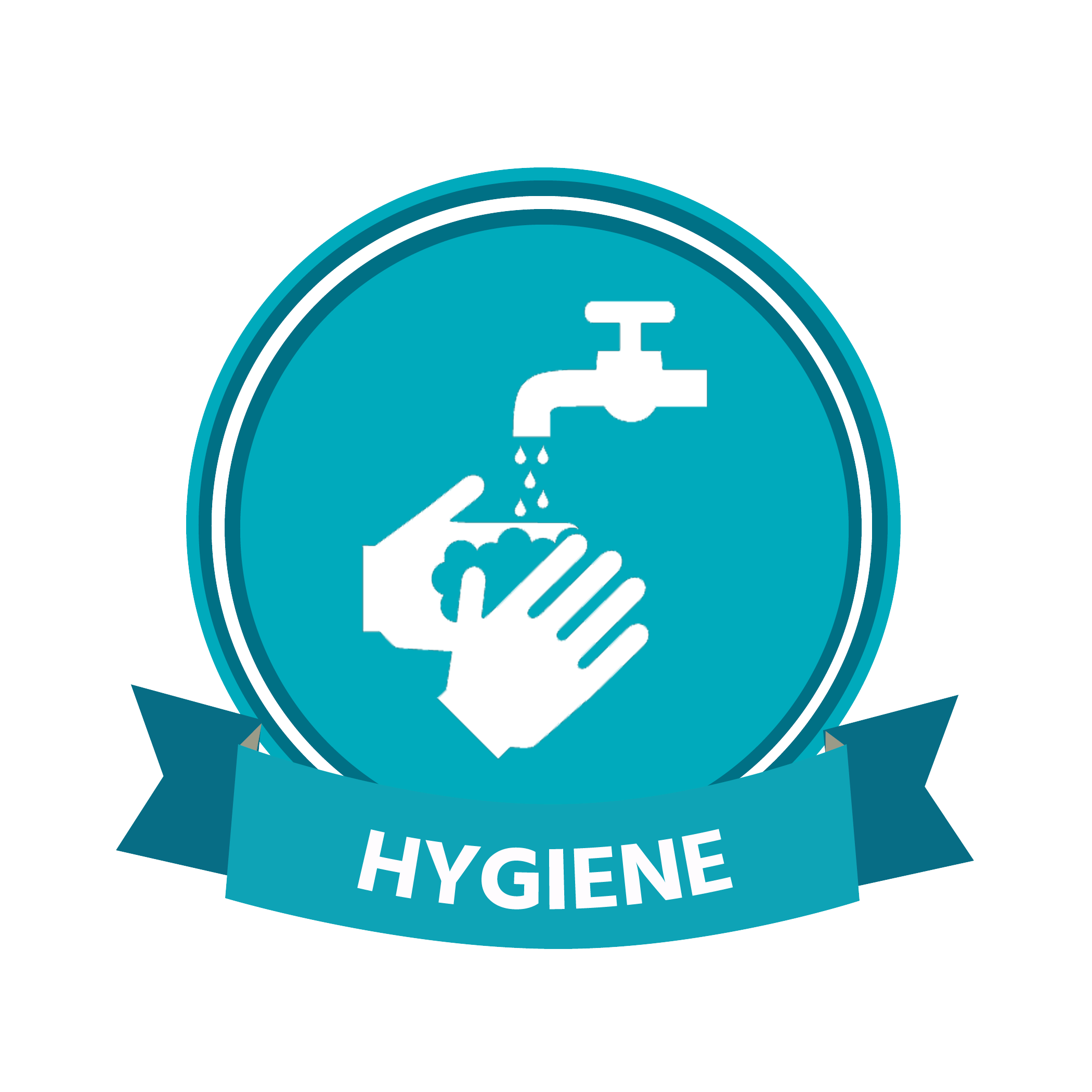 9 Now when He had departed from there, He went into their synagogue. 10 And behold, there was a man who had a withered hand. And they asked Him, saying, “Is it lawful to heal on the Sabbath?”—that they might accuse Him. … 13 Then He said to the man, “Stretch out your hand.” And he stretched it out, and it was restored as whole as the other.												Matthew 12:9-10, 13
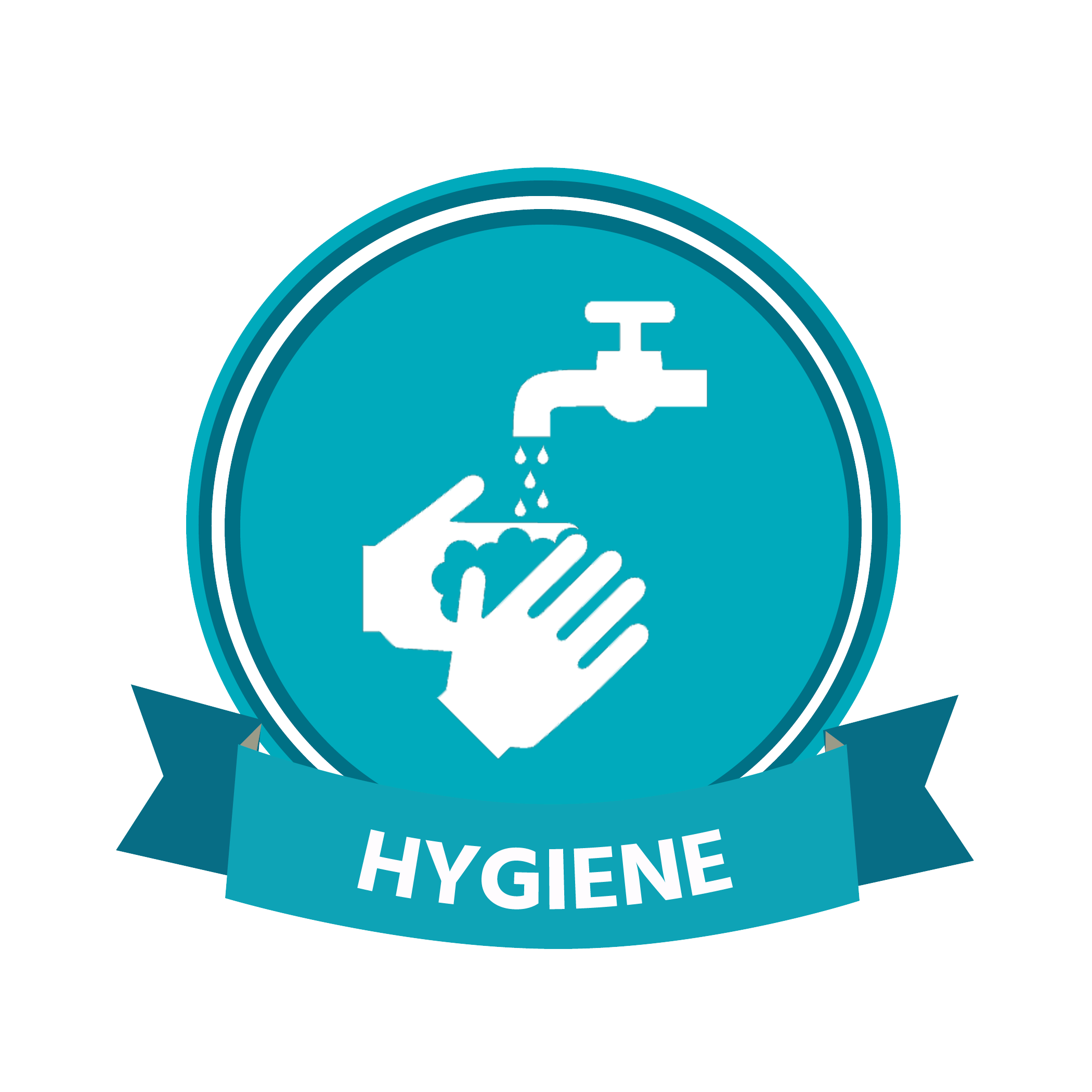 …are you angry with Me because I made a man completely well on the Sabbath?		
														John 7:23
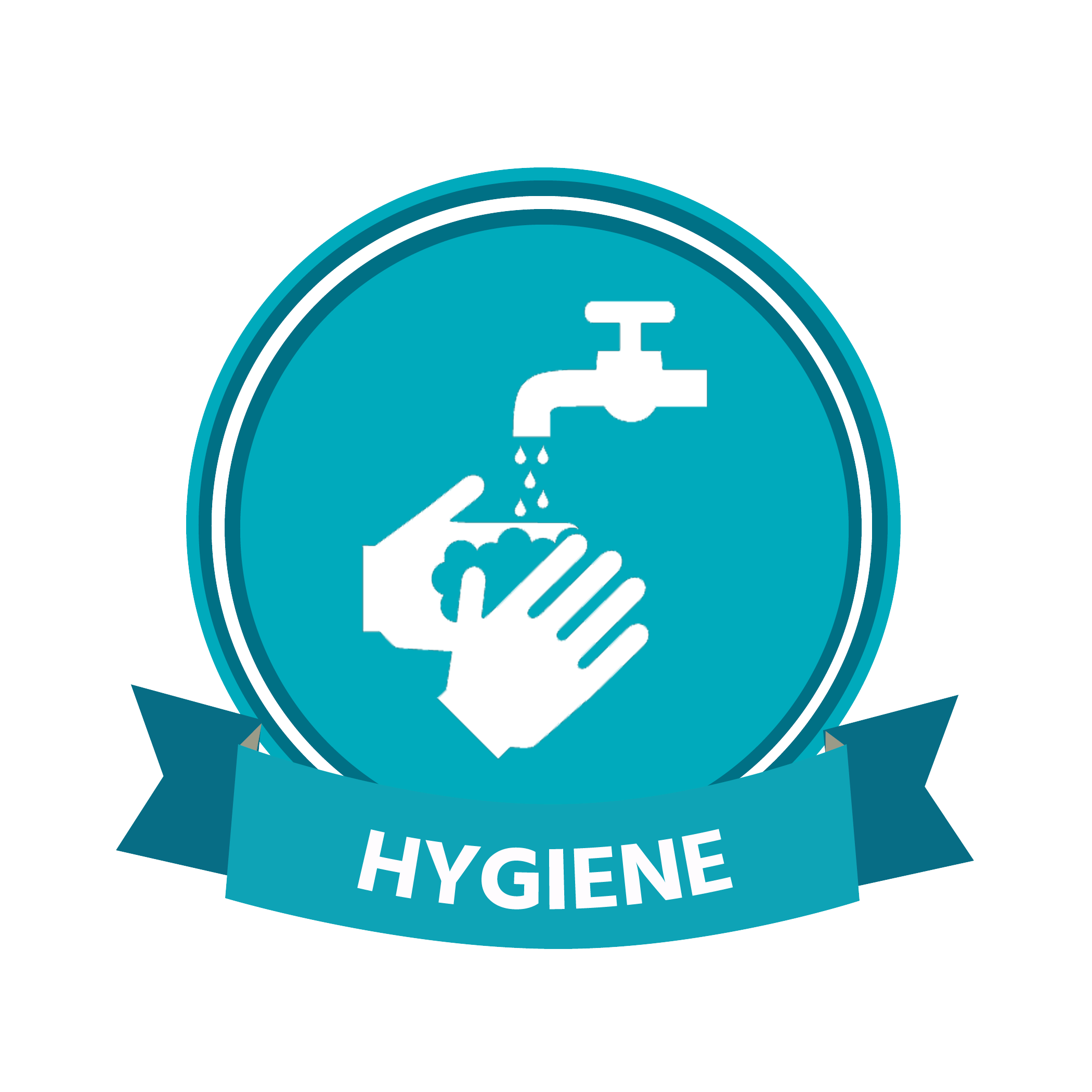 gesundheit
gesundheit
8 But we know that the law is good if one uses it lawfully, 9 knowing this: that the law is not made for a righteous person, but for the lawless and insubordinate, for the ungodly and for sinners, for the unholy and profane, for murderers of fathers and murderers of mothers, for manslayers, 10 for fornicators, for sodomites, for kidnappers, for liars, for perjurers, and if there is any other thing that is contrary to sound doctrine
												1 Timothy 1:8-10
8 But we know that the law is good if one uses it lawfully, 9 knowing this: that the law is not made for a righteous person, but for the lawless and insubordinate, for the ungodly and for sinners, for the unholy and profane, for murderers of fathers and murderers of mothers, for manslayers, 10 for fornicators, for sodomites, for kidnappers, for liars, for perjurers, and if there is any other thing that is contrary to sound doctrine
												1 Timothy 1:8-10
8 But we know that the law is good if one uses it lawfully, 9 knowing this: that the law is not made for a righteous person, but for the lawless and insubordinate, for the ungodly and for sinners, for the unholy and profane, for murderers of fathers and murderers of mothers, for manslayers, 10 for fornicators, for sodomites, for kidnappers, for liars, for perjurers, and if there is any other thing that is contrary to sound doctrine
												1 Timothy 1:8-10
3 If anyone teaches otherwise and does not consent to wholesome words, even the words of our Lord Jesus Christ, and to the doctrine which accords with godliness, 4 he is proud, knowing nothing, but is obsessed with disputes and arguments over words, from which come envy, strife, reviling, evil suspicions, 5 useless wranglings of men of corrupt minds and destitute of the truth, who suppose that godliness is a means of gain. From such withdraw yourself.												
													1 Timothy 6:3-5
3 If anyone teaches otherwise and does not consent to wholesome words, even the words of our Lord Jesus Christ, and to the doctrine which accords with godliness, 4 he is proud, knowing nothing, but is obsessed with disputes and arguments over words, from which come envy, strife, reviling, evil suspicions, 5 useless wranglings of men of corrupt minds and destitute of the truth, who suppose that godliness is a means of gain. From such withdraw yourself.												
													1 Timothy 6:3-5
3 If anyone teaches otherwise and does not consent to wholesome words, even the words of our Lord Jesus Christ, and to the doctrine which accords with godliness, 4 he is proud, knowing nothing, but is obsessed with disputes and arguments over words, from which come envy, strife, reviling, evil suspicions, 5 useless wranglings of men of corrupt minds and destitute of the truth, who suppose that godliness is a means of gain. From such withdraw yourself.												
													1 Timothy 6:3-5
Hold fast the pattern of sound words which you have heard from me, in faith and love which are in Christ Jesus. 
												2 Timothy 1:13
Hold fast the pattern of sound words which you have heard from me, in faith and love which are in Christ Jesus. 
											2 Timothy 1:13
3 For the time will come when they will not endure sound doctrine, but according to their own desires, because they have itching ears, they will heap up for themselves teachers; 4 and they will turn their ears away from the truth, and be turned aside to fables.													2 Timothy 4:3-4
3 For the time will come when they will not endure sound doctrine, but according to their own desires, because they have itching ears, they will heap up for themselves teachers; 4 and they will turn their ears away from the truth, and be turned aside to fables.														2 Timothy 4:3-4
holding fast the faithful word as he has been taught, that he may be able, by sound doctrine, both to exhort and convict those who contradict.																				Titus 1:9
holding fast the faithful word as he has been taught, that he may be able, by sound doctrine, both to exhort and convict those who contradict.	For there are many insubordinate, both idle talkers and deceivers, especially those of the circumcision, 11 whose mouths must be stopped, who subvert whole households, teaching things which they ought not, for the sake of dishonest gain. …They profess to know God, but in works they deny Him, being abominable, disobedient, and disqualified for every good work.																												Titus 1:9-11,16
One of them, a prophet of their own, said, “Cretans are always liars, evil beasts, lazy gluttons.” This testimony is true. Therefore rebuke them sharply, that they may be sound in the faith																				Titus 1:12-13
But as for you, speak the things which are proper for sound doctrine: 2 that the older men be sober, reverent, temperate, sound in faith, in love, in patience; 3 the older women likewise, that they be reverent in behavior, not slanderers, not given to much wine, teachers of good things— 4 that they admonish the young women to love their husbands, to love their children, 5 to be discreet, chaste, homemakers, good, obedient to their own husbands, that the word of God may not be blasphemed.
6 Likewise, exhort the young men to be sober-minded, 7 in all things showing yourself to be a pattern of good works; in doctrine showing integrity, reverence, incorruptibility, 8 sound speech that cannot be condemned, that one who is an opponent may be ashamed, having nothing evil to say of you. 
															Titus 2:1-8
But as for you, speak the things which are proper for sound doctrine: 2 that the older men be sober, reverent, temperate, sound in faith, in love, in patience; 3 the older women likewise, that they be reverent in behavior, not slanderers, not given to much wine, teachers of good things— 4 that they admonish the young women to love their husbands, to love their children, 5 to be discreet, chaste, homemakers, good, obedient to their own husbands, that the word of God may not be blasphemed.
6 Likewise, exhort the young men to be sober-minded, 7 in all things showing yourself to be a pattern of good works; in doctrine showing integrity, reverence, incorruptibility, 8 sound speech that cannot be condemned, that one who is an opponent may be ashamed, having nothing evil to say of you. 
															Titus 2:1-8
But as for you, speak the things which are proper for sound doctrine: 2 that the older men be sober, reverent, temperate, sound in faith, in love, in patience; 3 the older women likewise, that they be reverent in behavior, not slanderers, not given to much wine, teachers of good things— 4 that they admonish the young women to love their husbands, to love their children, 5 to be discreet, chaste, homemakers, good, obedient to their own husbands, that the word of God may not be blasphemed.
6 Likewise, exhort the young men to be sober-minded, 7 in all things showing yourself to be a pattern of good works; in doctrine showing integrity, reverence, incorruptibility, 8 sound speech that cannot be condemned, that one who is an opponent may be ashamed, having nothing evil to say of you. 
															Titus 2:1-8
1 Timothy 6:4
“unhealthy interest” NIV
“unhealthy desire” NLT
“unhealthy craving” ESV
“morbid interest” NASB
2 Timothy 2:17
“will spread like gangrene” NASB, ESV
“will eat as doth a canker” KJV 
“will spread like cancer” NKJV